Archaeological Institute of America
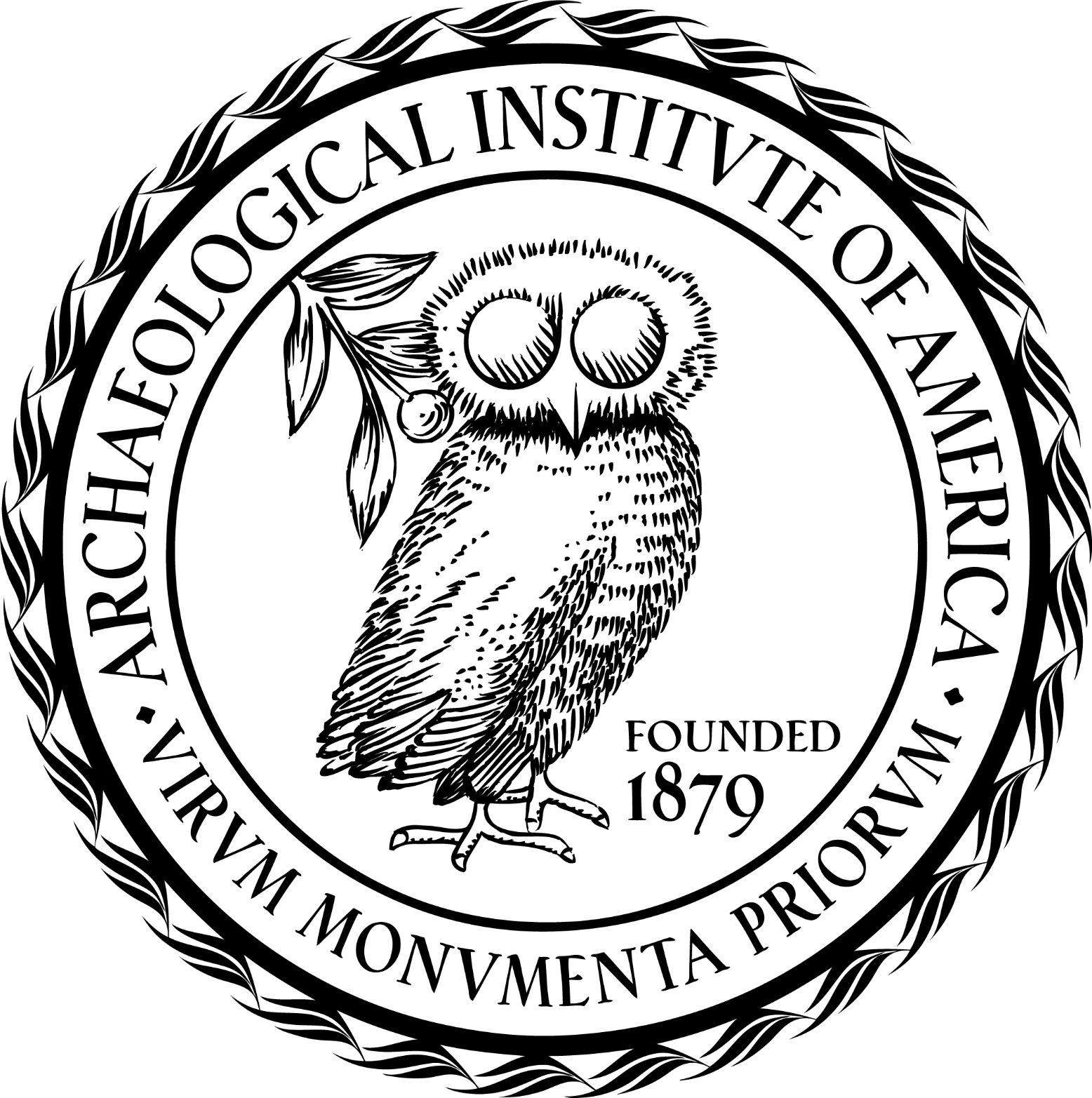 excavate
educate
advocate
The Robert L. Scranton Lectureship
www.archaeological.org